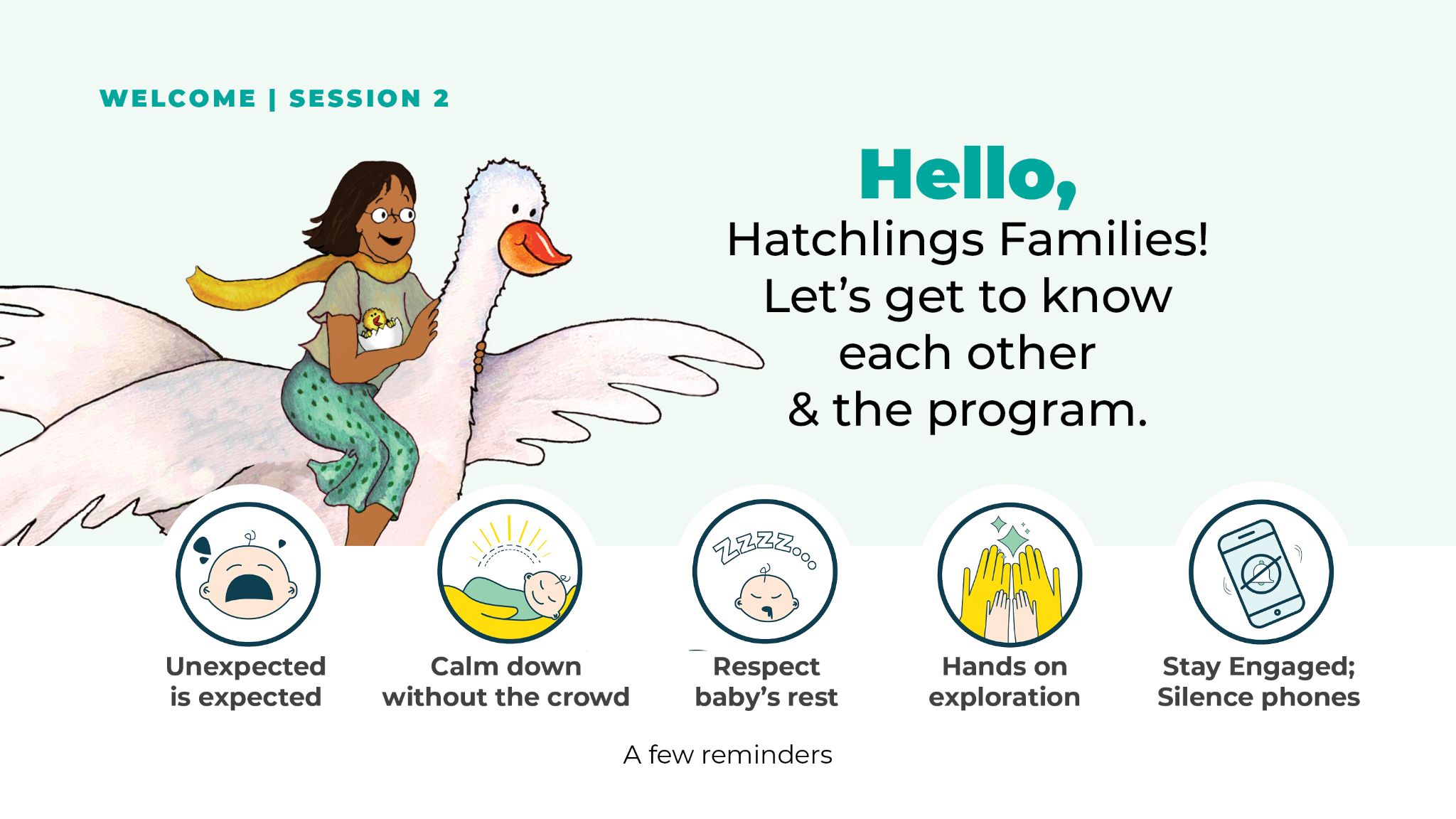 [Speaker Notes: • Welcome to MGOL Hatchlings – In the Nest 
• Fill out paperwork - (research & photos for articles and conference presentations) 
• Reassure parents not to worry if their children make noise.
• Tell parents they don’t need to sit still either 
• Give guidance on what to do if a child start loudly crying or wailing 
• Don’t wake the baby! 
• Your baby learns by imitating you; 
• Be enthusiastic / cell phones away 
• Introductions
***


	Welcome everyone and introduce yourself. Be sure to smile and speak in a friendly and informal manner. 

Hello, babies, moms, dads, parents, and all the grown-ups in the room. Welcome to Mother Goose on the Loose: Hatchlings – In the Nest, Session 2. Thank you for being here. If appropriate: I’m glad to see familiar faces. I’m (say your name), a children’s librarian at the (say the name of your library), and I am delighted to see you here today. This version of Mother Goose on the Loose: Hatchlings was created especially for new parents, like you. Sharing books together, doing fun reading activities and reciting rhymes from the very beginning will benefit your child’s overall development. Parents are their children’s first and very important teacher,  so this program is for you as well as for your babies. We’re going to be doing lots of singing and reciting; I expect you to join in singing the songs and reciting rhymes. Learning together as a family is rewarding and powerful, so welcome! 

If new participants have come:

 Is anyone here for the first time? Hatchlings is a new program; these are the first sessions which makes it especially wonderful that you are here! 

Encourage everyone to introduce themselves and their babies 

Let’s introduce ourselves. Tell us your name and the name of your baby. You are also invited to tell us why you came to our program. 

For instance: “I’m Susan and this is Sonia. She is 4 months old. This program sounded interesting, so we’re here.” Or “I’m Adesh, this is Rohan. He is only one month old and I wanted to meet with other parents with babies.”

 We can’t “go around the room” to do this, since the order of pictures on the Zoom screen keeps changing. To make it easy, I’ll call out each name one at a time. Please keep your comments short. We’d love to hear more about you, but we’ll save that for the end of the program. (Give each person the opportunity to introduce him or herself. After each person says their name and their baby’s name, be sure to respond with “Welcome,” “Thank you for coming,” or “I’m glad you are here.” Make sure everyone gets a personal greeting from you. Be sure to have ALL adults introduce themselves, i.e. other library staff members, visitors from the Hatchlings steering committee, grandparents, etc. As each person shares, put a check after their name.) 


Fill out paperwork. 

In order to make this program as good as possible, we have requested your feedback by filling out a survey at the end of the program. If you haven’t already filled out the consent form, please do it now. It’s fine to get up and then come back once all the paperwork is done. Thank you for helping us in this way.

Tell them what they’ll get to take home 
Please don’t try to take notes. We will be presenting a lot of material today, but we have beautiful panels to accompany our program. We want you to relax and enjoy being here with your baby. At the end of the session, you will get a flyer with a picture of each panel to remind you of everything we spoke about. (You may choose to email these, or they have already been included in the kits. If so, please change the wording here.) In addition, you will also be getting a musical instrument to keep, and, an early literacy calendar. I will keep the chat box and this Zoom room open after we’re done, so you welcome to stay and chat with each other for 15 minutes after the session ends. 

Mention the kits

Have your kits ready for the session today although we will be putting them aside for now. 

Nursing and changing diapers are fine 

Feel free to nurse your baby or change your baby’s diaper during the session. If you are more comfortable turning off your video for that, it’s fine. But remember to turn it back on!

Don’t wake the baby! 

If your babies are asleep or fall asleep during the program, please don’t wake them up! Sleep is important for their growth and for their health. Just continue singing along with me and continue joining in with the activities. There will be plenty of time for you to share the songs and rhymes with your baby later. Now will be a great opportunity for you to learn them.

How your baby can participate 

Even though your babies won’t be able to do the activities because they don’t yet have the coordination to move their fingers, clap, or sing along, it’s important for them to see you doing everything. They can participate by exploring the props, even if it’s with their mouths! And, of course, they love watching you. 

Be enthusiastic / cell phones away 

Parents are their babies’ first teachers. Babies learn the most by imitating the people they love. Your babies will get the most out of this program if you to do all the rhymes and motions with the group in an enthusiastic manner. So, please put your cell phones away or on silent. Your enthusiasm for anything -- a book or toy or a pretty leaf -- teaches your babies that there is a world of things to be interested in. It will encourage them to explore more of the world.]
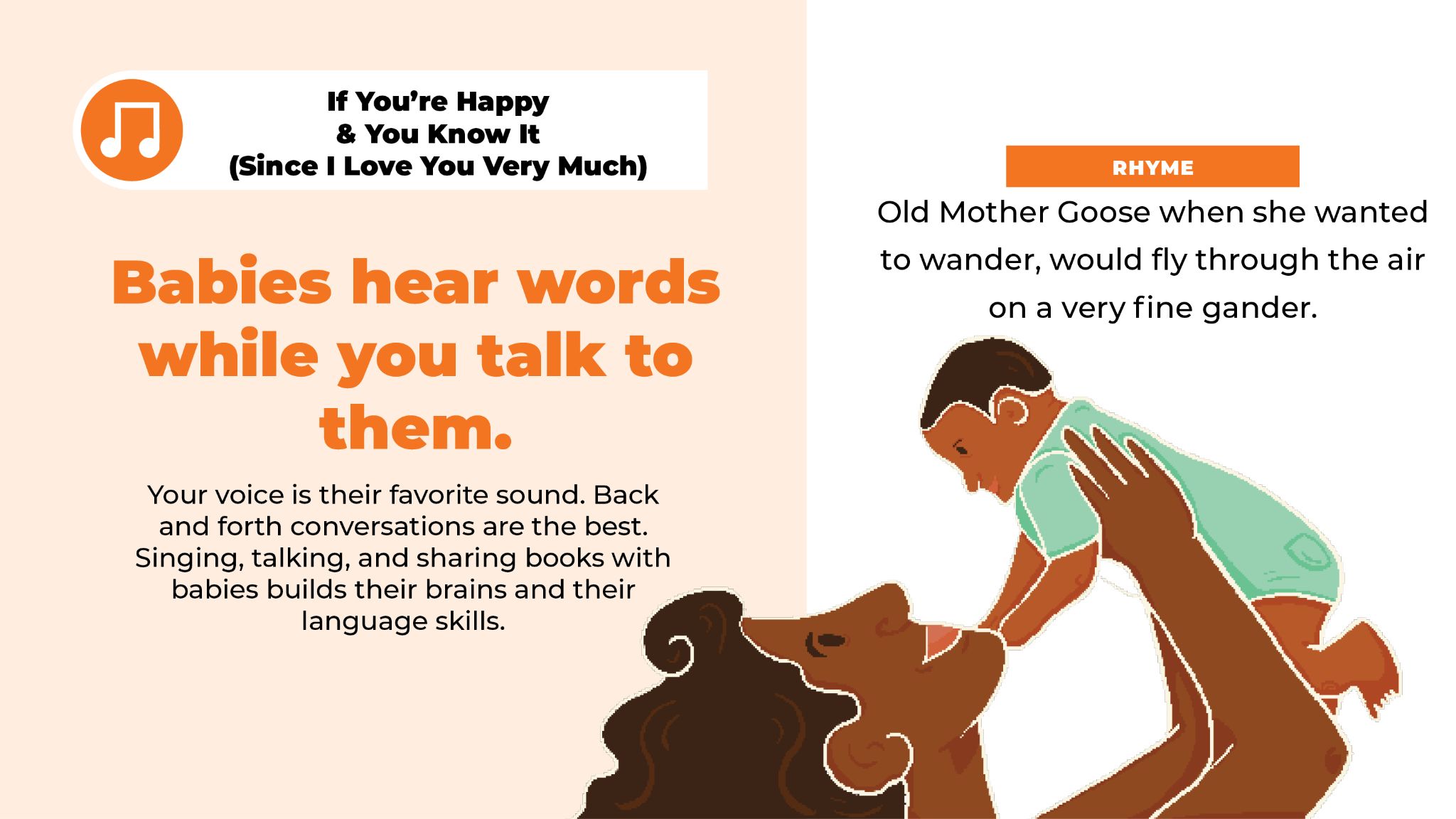 [Speaker Notes: • “If you’re happy and you know it, clap your hands.” 
• “Since I love you very much I’ll give a kiss” 
• Research: Babies hear words while they are still in the womb. 
• Back and forth conversations are the best. Your voice is their favorite sound. 
• Research: Cell phones can interrupt learning! 
• Singing, talking, and sharing books with babies builds their brains and their language skills
• “Old Mother Goose when she wanted to wander, would fly through the air on a very fine gander.” (Parents can pick up baby and lift him/her in an arc over their head during this rhyme – in case you want to illustrate it.)
***


	Since I am so happy to see you, let’s sing the first verse of “If You’re Happy and You Know it Clap Your Hands.” Stretch out your legs in front of you, and lie your baby on your legs, facing up. Or, just put your baby on your lap, facing you. Look at your baby and smile as you sing. Clap your hands gently and slowly so your baby can watch. Try to clap extra quietly so we don’t startle any of the sleepy babies. Try doing a two-fingered clap like this. (Demonstrate) 

	If you’re happy and you know it, clap your hands. 
If you’re happy and you know it clap your hands. 
If you’re happy and you know it 
and you really want to show it, 
if you’re happy and you know it clap your hands.

Now let’s change the words to “Since I love you very much I’ll give a kiss.” (Sing another verse)

Since I love you very much I’ll give a kiss. 
Since I love you very much I’ll give you a kiss. 
Since I love you, love you, love you, 
and I’m always thinking of you, 
Since I love you very much I’ll give it a kiss.

And again! (Sing once again) 

Did anyone here attend our “Hatchlings: Ready to Hatch” program for pregnant parents? (Pause for answers. Whenever anyone answers in the affirmative, give a positive response such as “Great, good, wonderful.”) 

Although you don’t need to have attended The “Ready to Hatch” session to join in today, it is a great introduction to the way babies learn from the world around them. Having a strong language base is key to helping a child to become a good reader.

We are offering Hatchlings to give you lots of songs, rhymes, games, and playful ways to share books with your children, even when they’re tiny. By learning them here and then continuing to share them at home with your babies, you will be helping them build their brains and their language skills at the same time. It’s even better if you do it with them every day! 

This does not mean just talking aloud and expecting your baby to listen and learn. Back and forth conversations - starting at birth when your baby says “Ahhhh” and you say “Ahhh” back while looking directly into baby’s eyes with a smile on your face — is the best way to foster language learning. The best way to build vocabulary is not through using flash cards, not having the radio blasting all the time, but direct verbal interaction with the people they love most - YOU!  

Babies love back-and-forth conversations, even if your baby can’t properly talk yet. You may say “Good morning!” to your baby. By 3 months old, your baby may coo back at you. When  you and your baby are having a “chat,” you’ll be speaking English. They’ll be speaking baby talk, but it doesn’t matter. Back and forth conversations are fun and they help to build your baby’s communication skills. 

If you talk to your babies a lot, they will hear many words, including different types of words: nouns, verbs, adjectives, and adverbs. All of these introduce your babies to how our language is put together. Their brains readily soak up all the words. The storehouse of words will help them later on with reading, learning, and school in general.

Babies learn best when they are happy and know that you are paying attention to them. In one scientific study, parents were asked to teach their two year olds some new words. While doing this, their cell phones rang. When the parents ignored the ringing and continued in their conversations, the children learned the word. When the parents answered the phone (even though they did not speak for long and went back to the activity), the children did not learn the new words. That’s another reason we asked you to mute or turn off your cell phones while you are here! 

During the rest of the program, I will recite each rhyme twice. The first time you can listen; the second time, recite the rhyme along with me. If you already know the rhyme, please feel free to say it both times.

Old Mother Goose when she wanted to wander 
would fly through the air on her very fine gander.

If your babies are awake and up for it, pick them up and move them with me as we recite the rhyme again. (demonstrate using a doll)

Repeat]
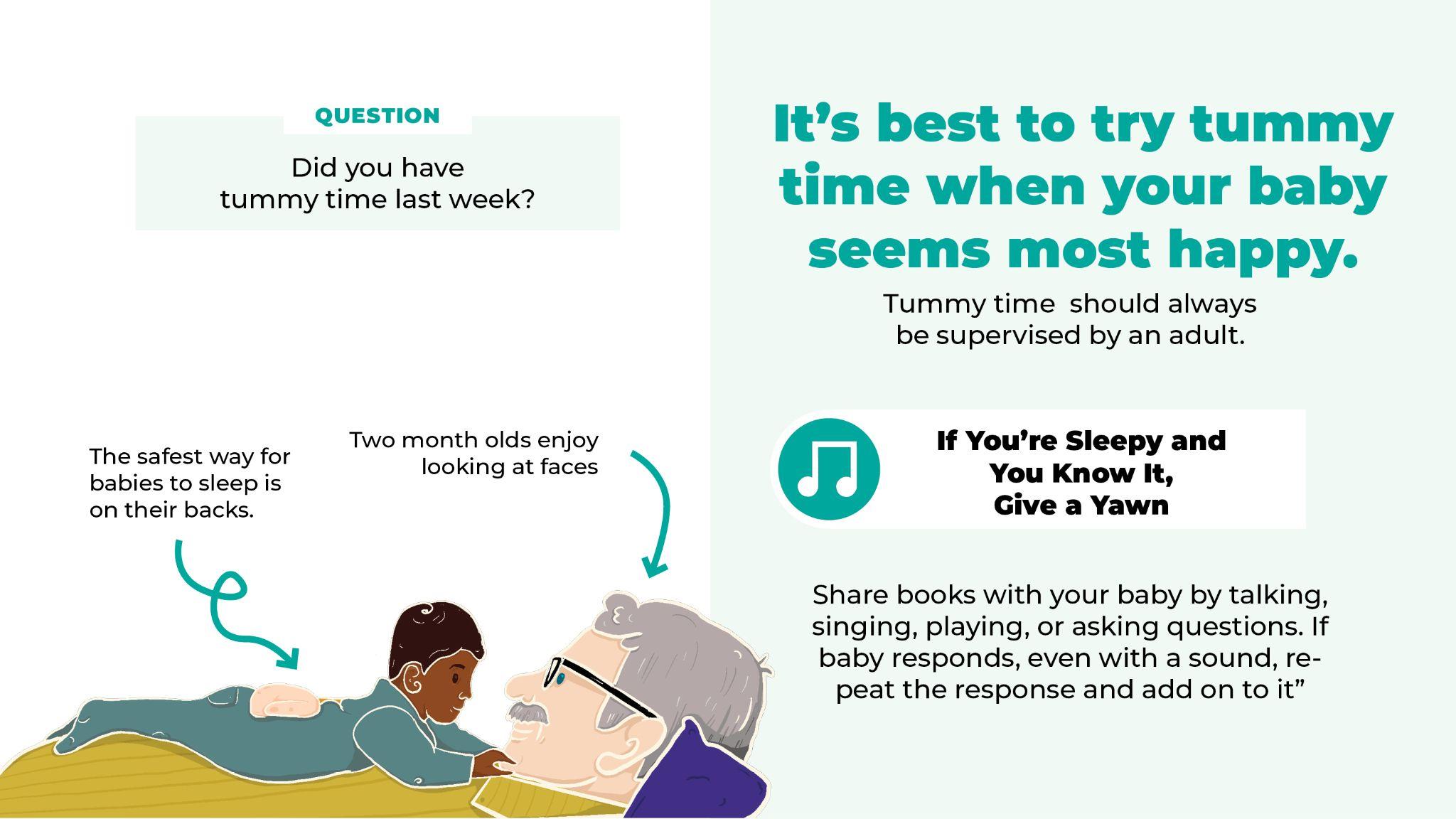 [Speaker Notes: • Did you use Hello, My World or have Tummy time last week? 
• Tummy time should always be supervised by an adult. 
• The safest way for babies to sleep is on their backs. 
• Two month olds enjoy looking at faces 
• “If you’re sleepy and you know it, give a yawn.” 
• Share books with your baby by talking, singing, or playing, or asking questions. 
• If baby responds, repeat the response and add on to it.
***


	Hold up a copy of the book “Happy Baby.” 

Last week, I showed you this book, Happy Baby. We talked about the black and white illustrations and mentioned that newborns enjoy high contrast pictures. We also spoke about the importance of Tummy Time. Did anyone try opening up the book you received, Hello, My World, and putting your baby on a blanket to look at the pictures? (Pause for answers) What happened? (Pause for answers) 

It’s best to try Tummy Time when your baby seems most happy. At the beginning, just do it for a few minutes. You can eventually work up to an hour a day.  Instead of putting your baby on a blanket on the floor, you can also lie down and place your baby on your tummy or chest. Hold your baby firmly for safety, but enjoy looking at each other eye-to-eye. If your baby falls asleep during Tummy Time, turn him or her over. The safest way for babies to sleep is on their backs. This applies to nap time as well as bedtime.

In fact, here’s a reminder for avoiding SIDS (Sudden Infant Death Syndrome). To keep babies safe when they are sleeping, they should be: 
• On their backs 
• In their own cribs or bassinets 
• On a firm surface. If it is a crib, it should have a tight-fitting sheet. 
• With nothing in the bed with them -- no stuffed animals or toys, no fluffy blankets or quilts, no side bumpers.

When babies see the world for the first time, they can’t see as well as older children or adults. They can see objects 8 to 10 inches from their face or the distance to the parent’s face. They see what is right in front of them, but not what is on the side, like when they are their waving hands. As they grow, their eyes start working together and they see more clearly and broadly. By two months old, they are already looking at faces longer than they look at objects, and they prefer smiling faces over faces without expression. Babies develop at different rates, but generally babies don’t coo when talked to until three months of age and laughing doesn’t come until four months of age. They still like looking at smiles, though. 

By two months old, I might display the other side of Happy Baby, with the colorful faces of children. (Show this) One of the faces is made of reflective material, so babies looking at it will see their own faces! You can talk, sing or play with any pictures when sharing them.  For instance, if looking at the first picture you can say, “It must be lunchtime." (It must be lunchtime!) "Spoon. Here is a spoon." (point to the spoon) "What could be on the spoon..." and so on. 

Try singing about the pictures instead of talking about them. Today, we sang, “If you’re happy and you know it.” We could sing that again and point to a picture of the happy sun in Hello, My World. But let’s sing “If you’re sleepy and you know it give a yawn,” while pointing to the sleeping moon on the last page.

If you’re sleepy and you know it, give a yawn. 
If you’re sleepy and you know it, give a yawn. 
If you’re sleepy and you know it and you really want to show it, 
if you’re sleepy and you know it, give a yawn. 

You can play games with the illustrations. When asking your baby a question, wait for an answer, repeat your baby’s answer and continue. You can look at the picture of clouds and ask, “Is it raining?” If your baby says, “Gaa gaa,” smile back at your baby. Repeat what your baby said and add on to it: “Gaa, gaa… Clouds and rain, I see clouds and rain. It looks like it's raining!” 

Please take your books out of your kits. Choose a page, any page, to show to your baby, and talk about it, sing about it, or play with it together for a couple of minutes. (Give 2-3 minutes for parents to talk about the pictures with their babies. When time is up, continue talking)]
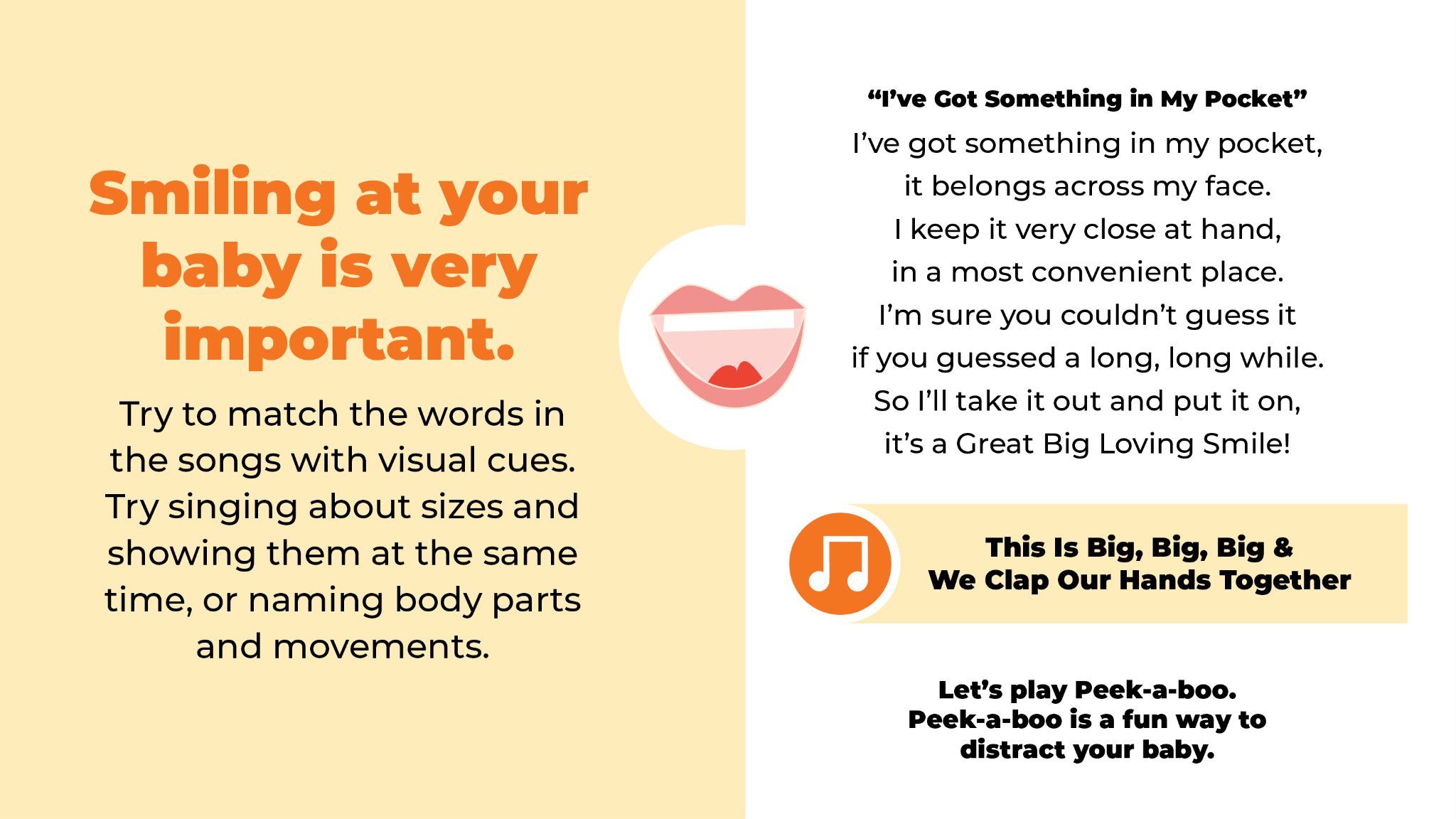 [Speaker Notes: • Smiling at your baby is very important. 
• “I’ve Got Something in My Pocket” 
• “Books Away” 
• Sing about sizes and show them at the same time. 
• “This Is Big, Big, Big” 
• Name body parts and movements: • “We Clap Our Hands Together” 
• Game: Peek-a-boo is a fun way to distract your baby
***


	Since babies get great delight when they look at your face, especially when you look directly back at them and smile, let’s show our babies the picture of the smiling child and sing the song we introduced last week, “I’ve Got Something in My Pocket”: 

I’ve got something in my pocket, 
it belongs across my face. 
I keep it very close at hand, 
in a most convenient place. 
I’m sure you couldn’t guess it 
if you guessed a long, long while. 
So I’ll take it out and put it on, 
it’s a Great Big Loving Smile!

Let’s sing the clean-up song as we put our books back in the kit.

Books away, books away, 
put your books away today. 
Books away, books away, 
put your books away today. 
(Repeat as often as necessary until all books are collected.) 

Babies enjoy watching their own body parts move. Naming the parts of the body and the movements they are making through a song builds your child’s vocabulary.

(Recite) 
This is big, big, big. (hands go wide) 
This is small, small, small. (hands get close together) 
This is short, short, short. (hands go close to the floor) 
This is tall, tall, tall. (hands go up) 
This is fast, fast, fast. (“roll” hands quickly) 
This is slow, slow, slow. (“roll” hands slowly) 
This is yes, yes, yes. (nod gently) 
This is no, no, no. (move head from left to right very gently)

(Repeat)

 Even though your baby will not be able to do these motions yet, they are watching closely. You are teaching them the meaning of your words and actions! 

All of the words to the songs and rhymes we use are in the songbook in your kits. 

Here’s another movement song. Lie your baby on the floor facing you, or put baby in your lap facing up. As we sing this song and do the motions, be sure to look into your babies eyes and smile.

We clap our hands together. We clap our hands together. 
We clap our hands together. Because it’s fun to do. 
We wave our arms together. We wave our arms together. 
We wave our arms together. Because it’s fun to do.

We wiggle our fingers together. We wiggle our fingers together. 
We wiggle our fingers together. Because it’s fun to do. 

We tap our knees together. We tap our knees together. 
We tap our knees together. Because it’s fun to do. 

And we all wave “hello.” We all wave “hello.” 
We all wave “hello.” Because it’s fun to do.

Sing these songs as much as you like. Children learn more each time they hear a song, word, or story. They won’t get bored! 

Playing Peek-a-Boo keeps babies engaged and also distracts them at times when they would rather be doing something else. Although most babies will truly enjoy peek-a-boo around 9 months of age, it is fine to practice earlier. Try playing Peek-a-Boo when your baby first wakes up or after doing a diaper change. 

Peek-a-boo, I see you, I see you hiding there. 
Peek-a-boo, I see you, I see you smiling there. Peek-a-boo!]
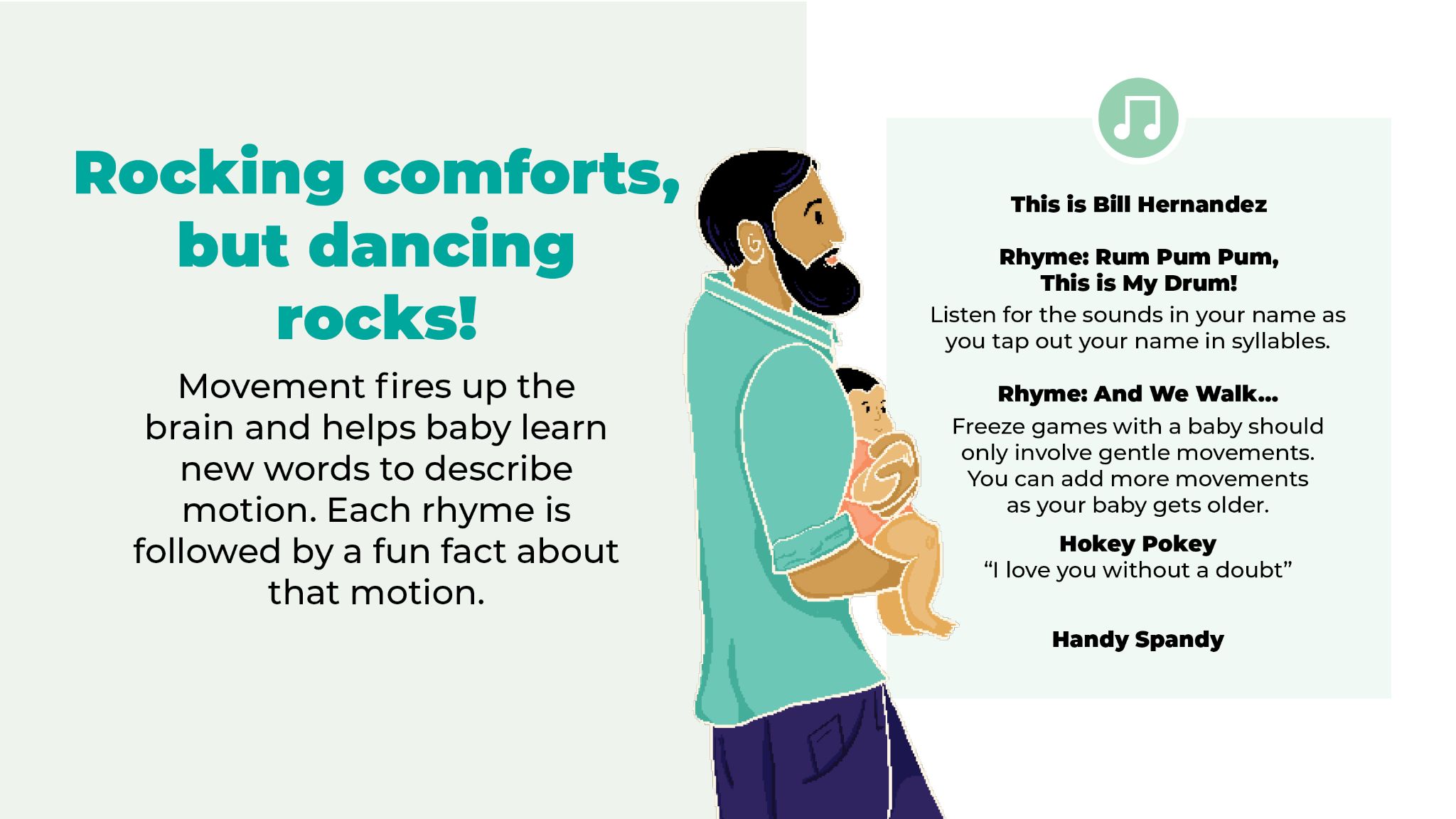 [Speaker Notes: • Leg Rhymes 
• “This is Bill Hernandez” 
• “Rum pum pum, this is my drum!” 
• Listen for the sounds in your name as you tap out your name in syllables 
• Freeze games help children practice stopping! 
• “And We Walk…” - Babies learn movement words by acting them out 
• Use “The Hokey Pokey” to name parts of the body - “I love you without a doubt!” 
• “Handy Spandy” - Handy Spandy signals “It’s time to sit down.”
***


If you are sitting on the floor, put your legs out straight in front of you and place your baby on your outstretched legs, facing you. If sitting on a chair, lie your baby across your lap, facing up, with feet as close to you as possible. 

Hold each leg (at the ankle) with one of your hands and begin reciting. 
This is Bill Hernandez. Lift up baby’s right leg and bounce it gently up and down. 
This is Tom Trim.Lift up baby’s left leg and bounce it gently up and down. 
And Bill Shake right leg. 
Asked Tom Shake left leg. 
To play with him. Shake both legs. 
Bill over Tom, Cross right leg over left slowly. 
Tom over Bill . . . Cross left leg over right slowly. 	Bill over Tom, Cross right leg over left a little faster. 
Tom over Bill . . . Cross left leg over right a little faster. 
Bill over Tom, Cross right leg over left faster. 
Tom over Bill . . . Cross left leg over right faster. 
Over and over as they rolled down the hill!

Continue reciting and increasing tempo until it becomes a flurry of hand and feet motions.

 Anything can be a drum! Use a book, a box of pasta, or anything else that you can tap. I can wait until you get something to use. Although you are on mute, let’s do Rum Pum Pum together.

Take out tambourine or hand drum 

Rum pum pum. This is my drum. (Tap to the beat.) 
Rum pum pum. This is my drum.

My name is _____. What’s your name? (Tap your name with syllables on the drum. )

Tapping out their names on the drum enables children to become aware of syllables and the sounds in words.
  
As I’m reciting Rum Pum Pum, please tap out your name on your “drum. ” Then, give the babies an opportunity to tap their names on the drum with syllables. For instance, Joe would just be Joe, but Shaniqua would be Sha-ni-qua with three syllables. (Demonstrate as you say the names)  Since your children are too young to tap out their names on their own, please gently take their hands, and tap out their names together. In addition to hearing the syllables in their names, they will be feeling them as well.

Rum pum pum. This is my drum. (Tap to the beat.) 
Rum pum pum. This is my drum.

My name is _____. What’s your name? (Tap your name with syllables on the drum. )

 What’s your name? (Hold out drum and pause for an answer)

Hello, ____. (If you hear the spoken name, then repeat it back)

What’s your name? (Hold out drum and pause for an answer)

I’m so glad you’re here.

What’s your name? (Hold out drum and pause for an answer)

Glad to see you, ____.

(Go around the entire circle and make sure everyone has a 
chance to tap their name. Then, in the same sing-song voice, 
say:) Everybody, Stand up!

After our session is over, you may want to play a game with your baby - tapping together on your “drum” the names of the items around you. For instance “So-fa” or “cell-phone.”

Playing freeze games introduces your babies to the word STOP in a loving manner by giving them the physical sensation of stopping when they hear the word. As they grow older, they will realize what STOP means and will already know how we want them to respond. Freeze games are fun, and they are easy to play together with your baby at home.

Let’s walk around the room. Hold your baby in your arms, and let’s walk together.

And we walk, and we walk, and we walk, and we stop.
And we walk, and we walk, and we walk, and we stop.
And we walk, and we walk, and we walk, and we stop.
And we all turn around — WOOOOOOOOOO

Now let’s bend down and creep very quietly.

And we creep, and we creep, and we creep, and we stop.
And we creep, and we creep, and we creep, and we stop.
And we creep, and we creep, and we creep, and we stop.
And we all turn around — WOOOOOOOOOO!

When playing this freeze game at home, don’t limit yourself to walking and creeping. There are many more movement words that you can use. Can anyone name other movement words? Remember to keep the movements gentle since you’re holding your baby. (Pause for answers like: rock, tiptoe, sway, and dance) 

As long as we’re up, let’s do the Hokey Pokey! You can do it sitting down, too. Instead of turning around,’ we can ‘sway from side to side’ or ‘give a little shout.

You put your hand in, you take your hand out.
You put your hand in and you shake it all about.
You do the Hokey Pokey and you turn yourself around, 
I love you without a doubt.. Hug! 
(Pretend to give your baby a hug)
(You put your head in….)

(Try another verse subbing "sway from side to side” for “turn yourself around.”)

When you dance the Hokey Pokey, you’re already starting to teach your child parts of the body!

(Go immediately into the next rhyme without any introduction)
Handy Spandy, naptime is dandy, we all walk in.
Handy Spandy, naptime is dandy, we all walk out.
Handy Spandy, naptime is dandy, we turn around. 
Handy Spandy, naptime is dandy, we all sit down. 

If you sing a catchy song like Handy Spandy, your babies will learn it’s time to sit down — right now! — when they hear it. It may get them to sit down faster than if you just asked them to sit. It’s more fun, too!]
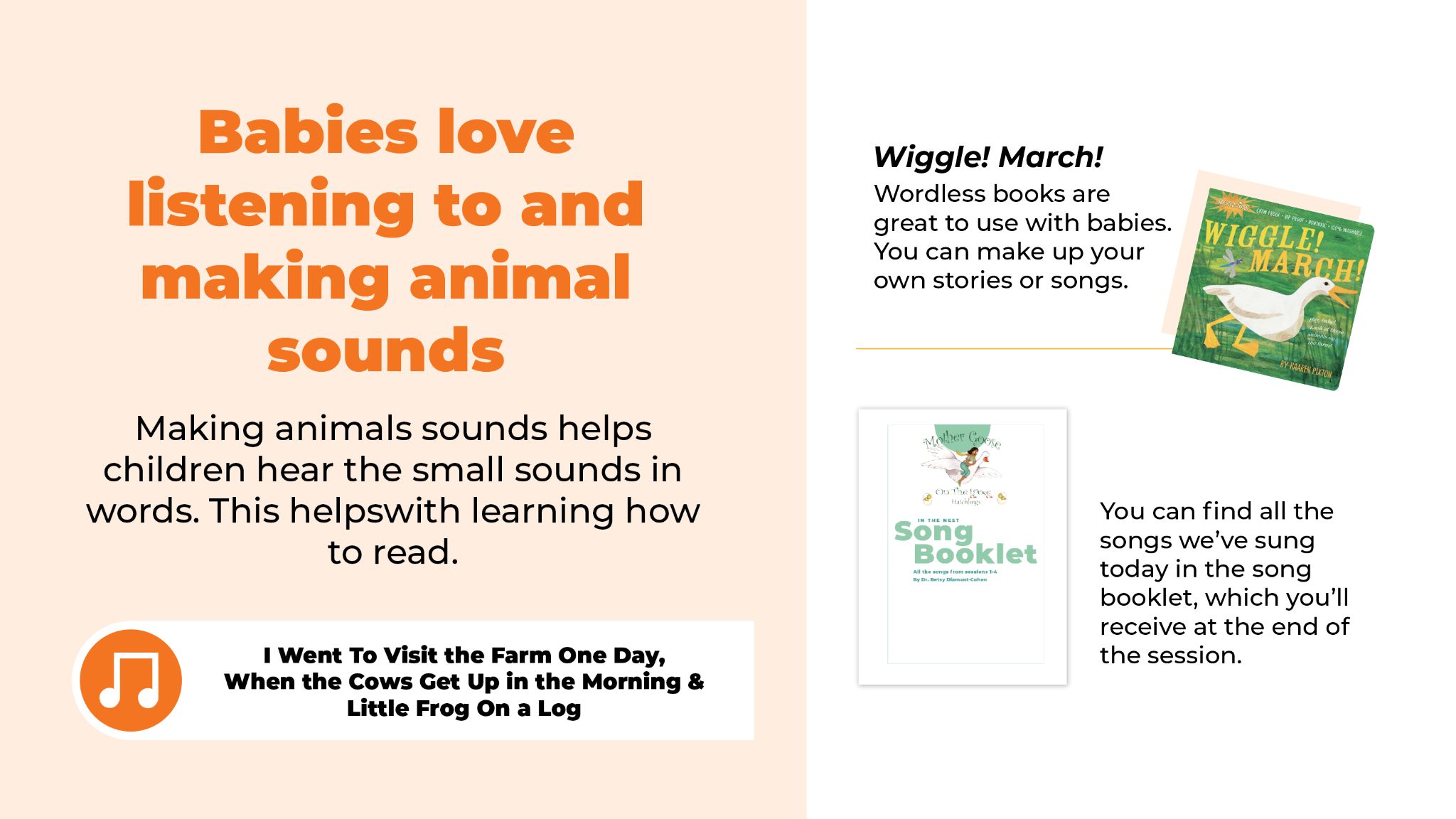 [Speaker Notes: • Wiggle! March! 
• “I Went To Visit the Farm One Day” 
• Making animal sounds helps children hear the small sounds in words. This helps with learning how to read. 
• “When the Cows Get Up in the Morning”
• Mention the song book 
• Frog puppet 
• “Little Frog On a Log” 
• Song sheet 
• “Frogs Away”
***


	From your kits, take out this book, “Wiggle! March!” (Hold up the book. Ahead of time, paper clip together the pages you plan on using such as dog)

Many children’s books feature animals because kids love animals and vice versa. Please join in and help me sing this song about the sounds the animals make.

(Only sing about 3 or 4 animals)

I went to visit the farm one day.
I saw a horse across the way.
And what do you think the horse did say? 
“Neigh, neigh, neigh.”

I went to visit the farm one day.
I saw a cow across the way.
And what do you think the cow did say? 
“Moo, moo, moo.”

I went to visit the farm one day.
I saw a sheep across the way.
And what do you think the sheep did say? 
“Baa, baa, baa.”

Here’s another animal song you can sing when looking at any books with animal illustrations. (Look at Wiggle! March! and chose two animals you have not used yet. Or, if you have stuffed animals or puppets, sing the song while displaying one of those.)

When cows get up in the morning
They always say moo.
When cows get up in the morning
They say moo, moo.

When pigs get up in the morning
They always say oink.
When pigs get up in the morning
They say oink, oink.

(Continue with any other animals, e.g. dog, cat, sheep, etc.)

Put your books away and take out the Hatchlings song booklet. (Hold it up.) This booklet has all of the songs we’ve sung in Hatchlings so far. It even has some songs we haven’t sung yet. 

 (Hold up the frog puppet)
Now take the frog puppet out from your kits and put it on one of your fingers. Puppets are fun to use and they grab the attention of children of all ages.
(Put the frog on one of your fingers. Use your other arm as the log.)

Little frog, on a log 
Sings his song, all day long. 
Ribbit, Ribbit, Ribbit, 

(Kisses to your baby can be used in place of the word “Ribbit!)  Ribbit, Ribbit, Ribbit 

Let’s do that again! (Repeat)

Time to put the puppets away using a song! Drop your puppet back into the bag as we sing the clean-up song. You can use this song or something similar to encourage your children to clean up when they are bigger.

Frogs away, frogs away, put your frogs away today. 
Frogs away, frogs away, put your frogs away today. 
 (sing as many times as needed)]
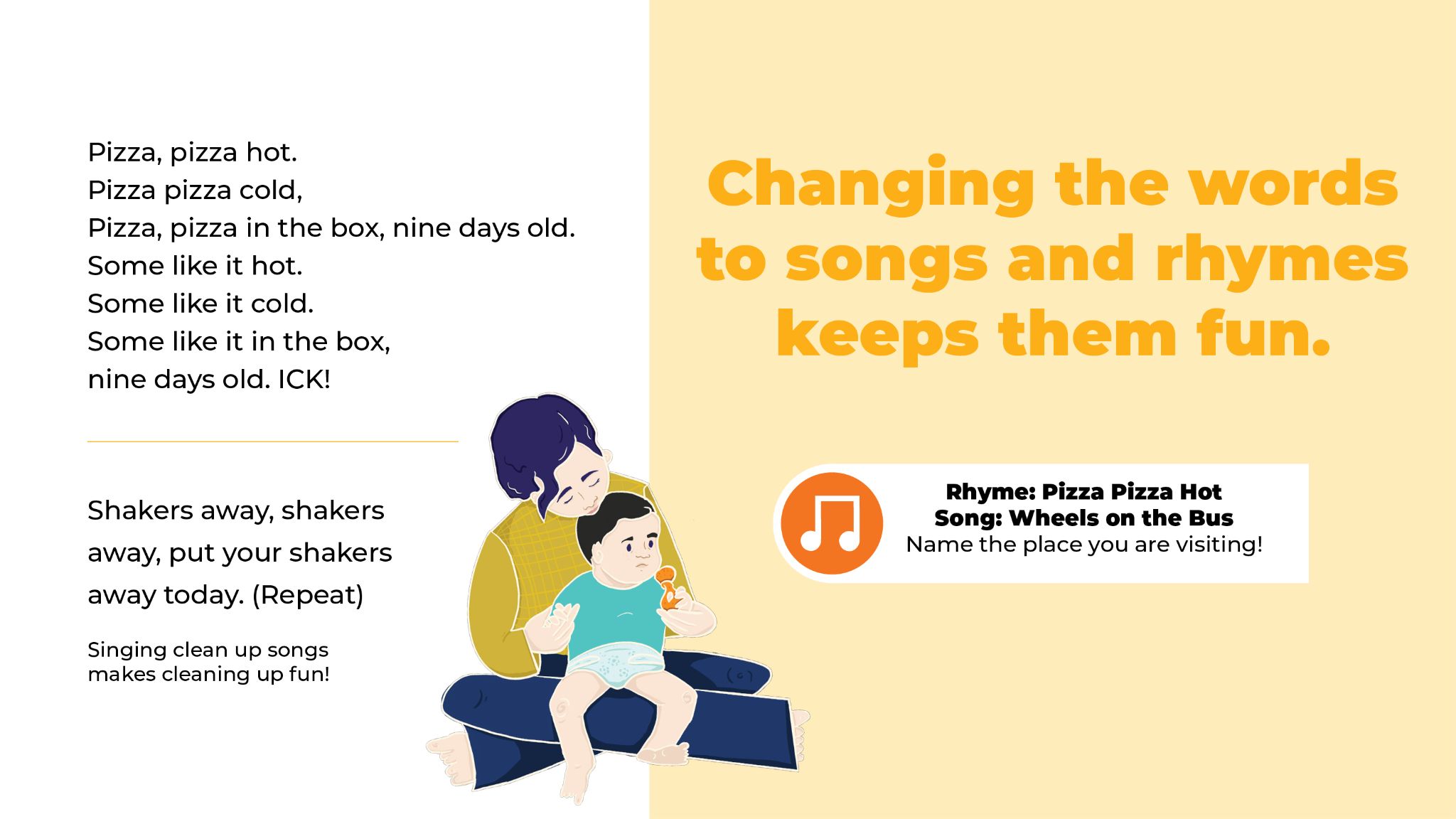 [Speaker Notes: • Using musical instruments 
• Changing the words to songs and rhymes keeps them fun 
• “Pizza, Pizza Hot” 
• “Wheels on the Bus” 
• Name the place you are visiting! 
• “Shakers Away” 
• Singing clean up
***


	Please take your shakers out of your kit. There should be one for you and one for your baby. At this age, your baby probably won’t do much more than simply hold it or taste it. That’s fine. Soon enough your child will be shaking it around to the beat!

We’ll all shake our shakers, we’ll all shake our shakers,
We’ll all shake our shakers because it’s fun to do.
Shake them up high. (shake up high in a high voice)
Shake them down low. (shake down low in a low voice)
And shake them in the middle. (shake in front, using a normal voice)

Lots of the old Mother Goose rhymes are good for babies. But some are too old-fashioned. There’s a rhyme called “Pease Porridge Hot”, but has anyone here ever eaten Pease Porridge? (Pause for answers and choose the appropriate one:) Not many / no one! Although it’s outdated, the rhythm is so catching, people still recite it today. So let’s update the rhyme, keeping the rhythm but changing the words to something almost everyone knows -- PIZZA! Although your babies can’t eat pizza yet, you can! Join me and tap your shakers to the beat!

Pizza, pizza hot. Pizza, pizza cold.
Pizza, pizza in the box, nine days old.
Some like it hot. Some like it cold.
Some like it in the box, nine days old. (Not me!) or (I do!)

Here’s another song that many people know. Shake your shakers along with the song! (If you think you are running out of 
time, just sing the first verse and don’t repeat it)


The wheels on the bus go ‘round and ‘round, (Move shakers in a circle)
‘Round and around, ‘round and around.
The wheels on the bus go ‘round and ‘round,
On our way to the library.

The wipers on the bus go swish, swish, swish. (Swish shakers from side to side)
Swish, swish, swish… Swish, swish, swish.
The wipers on the bus go swish, swish, swish.
On our way to the library.

You can sing this song for anything! Instead of saying “On our way to the library,” you can substitute “Going to the doctors,” “on our way to the supermarket,” or even “coming here for Hatchlings!” Just change the word at the end of the last verse.

Time to put the shakers away:
Shakers away, shakers away, put your shakers away today. 
Shakers away, shakers away, put your shakers away today.
(Sing as many times as needed.)

Does that song sound familiar? That clean-up song, with very simple words that is easy to sing, that means it’s time to put toys away! You can substitute any word for “toys.” By singing this song from the time your children are little, they’ll know what they have to do when they hear it. And cleaning up to a tune becomes a fun game!]
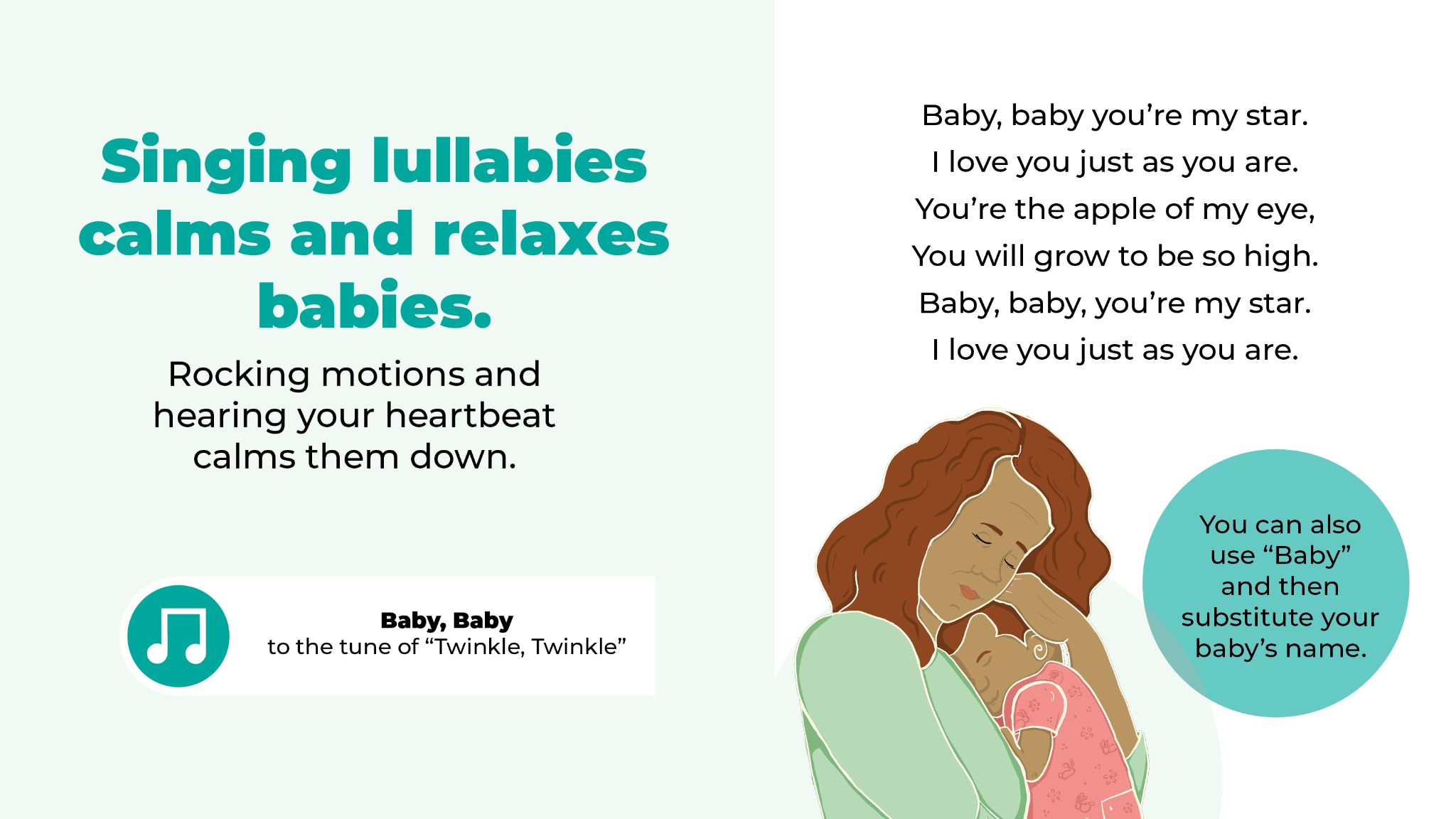 [Speaker Notes: • Singing lullabies calms and relaxes babies. 
• Change the words or use your baby’s name instead of “Baby.”
• “Baby, Baby, You’re My Star” To the tune of “Twinkle, Twinkle, Little Star” 
Baby, baby (or use “Baby” and then substitute the baby’s name) you’re my star. 
I love you just as you are. 
You’re the apple of my eye, 
You will grow to be so high. 
Baby ( ), you’re my star. 
I love you just as you are.
***


	Singing lullabies calms and relaxes babies. At the sweetest time of the day, it’s wonderful to hold your babies close so they can hear your heartbeat and sing a lullaby. 

	Rock gently from side to side while singing a lullaby. Feel free to substitute your baby’s name in place of the word “Baby” or after it. For example if your child’s name is Susie, you might want to sing, “Susie, Susie” or “Baby Susie.”Here is “Twinkle, Twinkle Little Star” with some new words.

	Tune of “Twinkle, Twinkle, Little Star”

Baby, baby (or use “Baby” and then substitute your baby’s name) you’re my star.
I love you just as you are.
You’re the apple of my eye,
You will grow to be so high.
Baby ( ), you’re my star.
I love you just as you are.
(sing twice)]
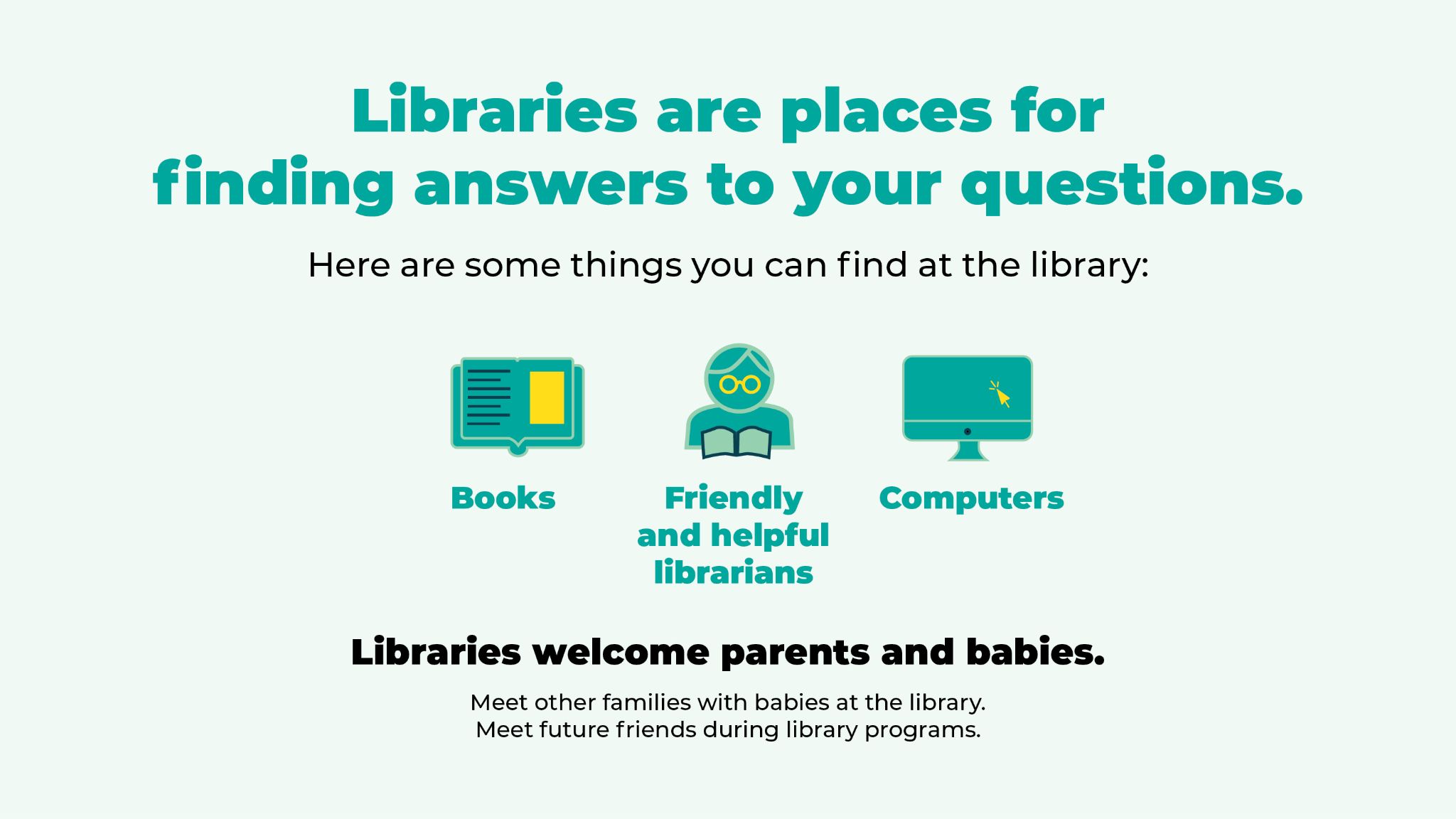 [Speaker Notes: • Libraries are places for finding answers to your questions. 
• Librarians help people find what they are looking for 
• Libraries welcome parents and babies 
• You can meet other families with babies at the library. 
• Meet future friends during library programs
*****


We’re so glad you came to this program at our library / the Judy Center/ this location. Come next week! Come any time! Come visit me at the library, too! A library is a place for finding answers to your questions, about your babies or anything else. A librarian’s job is to help people find what they are looking for, so you can always feel comfortable asking questions. We have programs for you and your baby, so you don’t have to worry about a babysitter. You’ll meet other families with babies, future friends in the making. 

Get a library card and become a regular! We’d love to see you!]
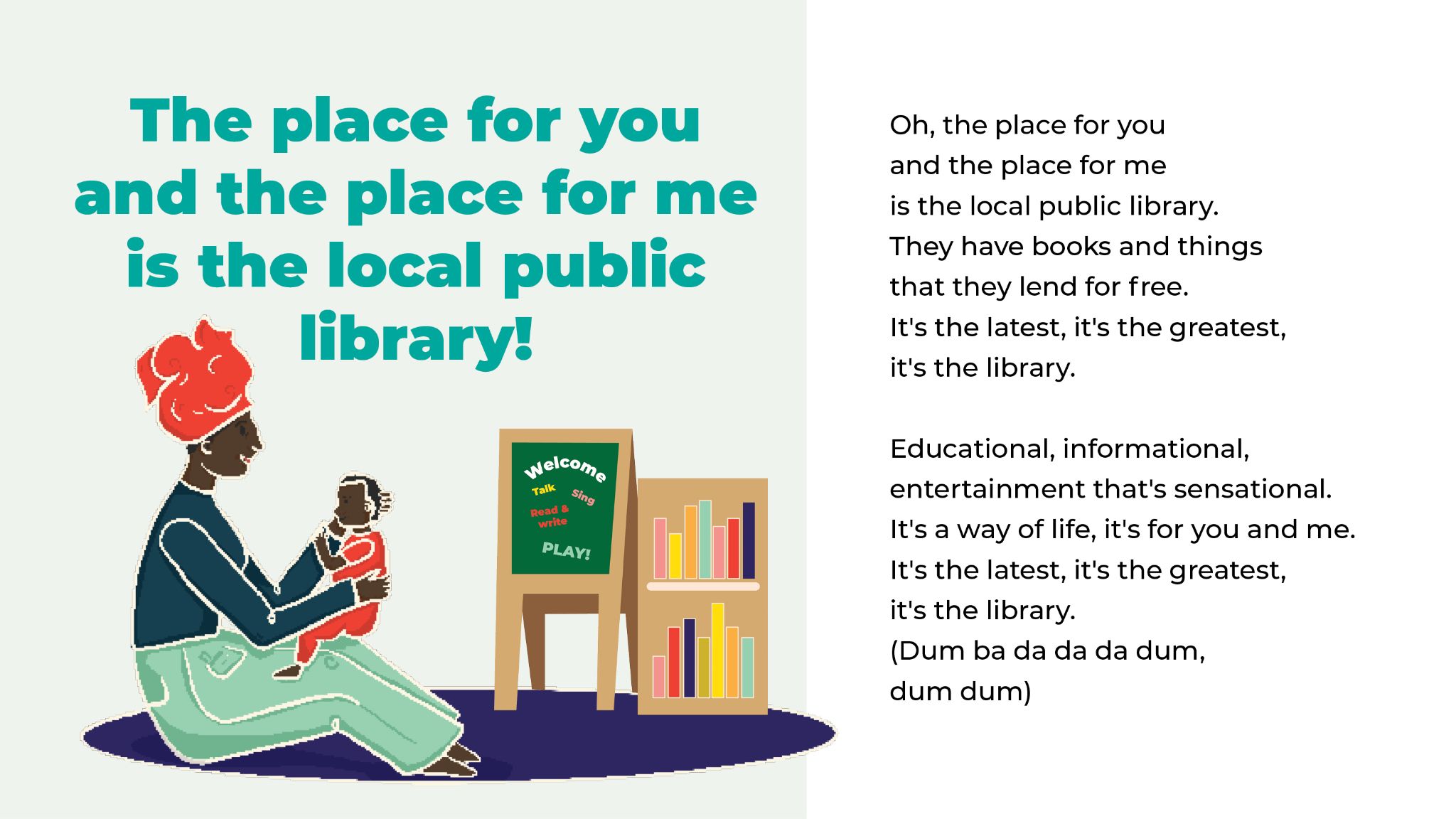 [Speaker Notes: • “The Library Song.” (lyrics are on the panel)
*****


Here’s a song about the library. The lyrics are on the panel / PowerPoint to help you sing along with me. 

Oh, the place for you and the place for me is the local public library. 
They have books and things that they lend for free. 
It’s the latest, it’s the greatest, it’s the library.
Educational, informational, 
Entertainment that’s sensational. 
It’s a way of life, it’s for you and me. 
It’s the latest, it’s the greatest, it’s the library! 
(Dum ba da da da dum, dum dum)]
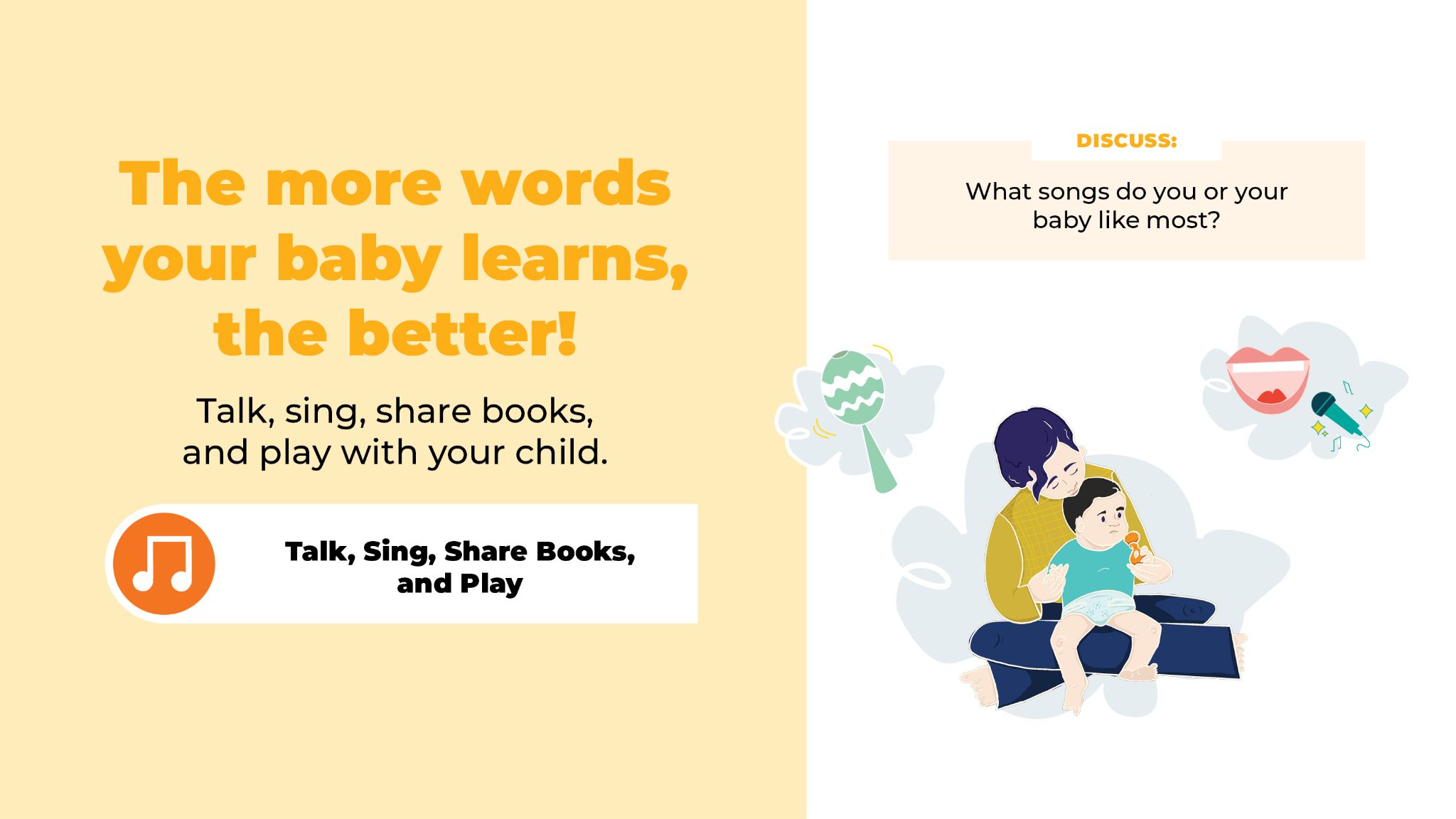 [Speaker Notes: • What songs do you or your baby like most? 
• There are four things you can to do build your baby’s brain: 
• “Talk, Sing, Share Books, and Play”
*****


	I’d like to go around the circle now and ask whoever is comfortable to share a bit more about yourself. Can you tell us why you came today, which songs you like most, which songs your baby responds to, or what activities from Hatchlings you plan on repeating at home? 

(Pause while anyone who wants to share has a chance to do so.) 

Let’s sing the “Four Practices” song that names all the things you can do to help build your babies brains in many different ways: 
Talk, sing, share books and play. 
Talk, sing, share books and play. 
Talk, sing, share books and play. 
Talk, sing, share books and play — Hooray! 

Sing it with me! (repeat)]
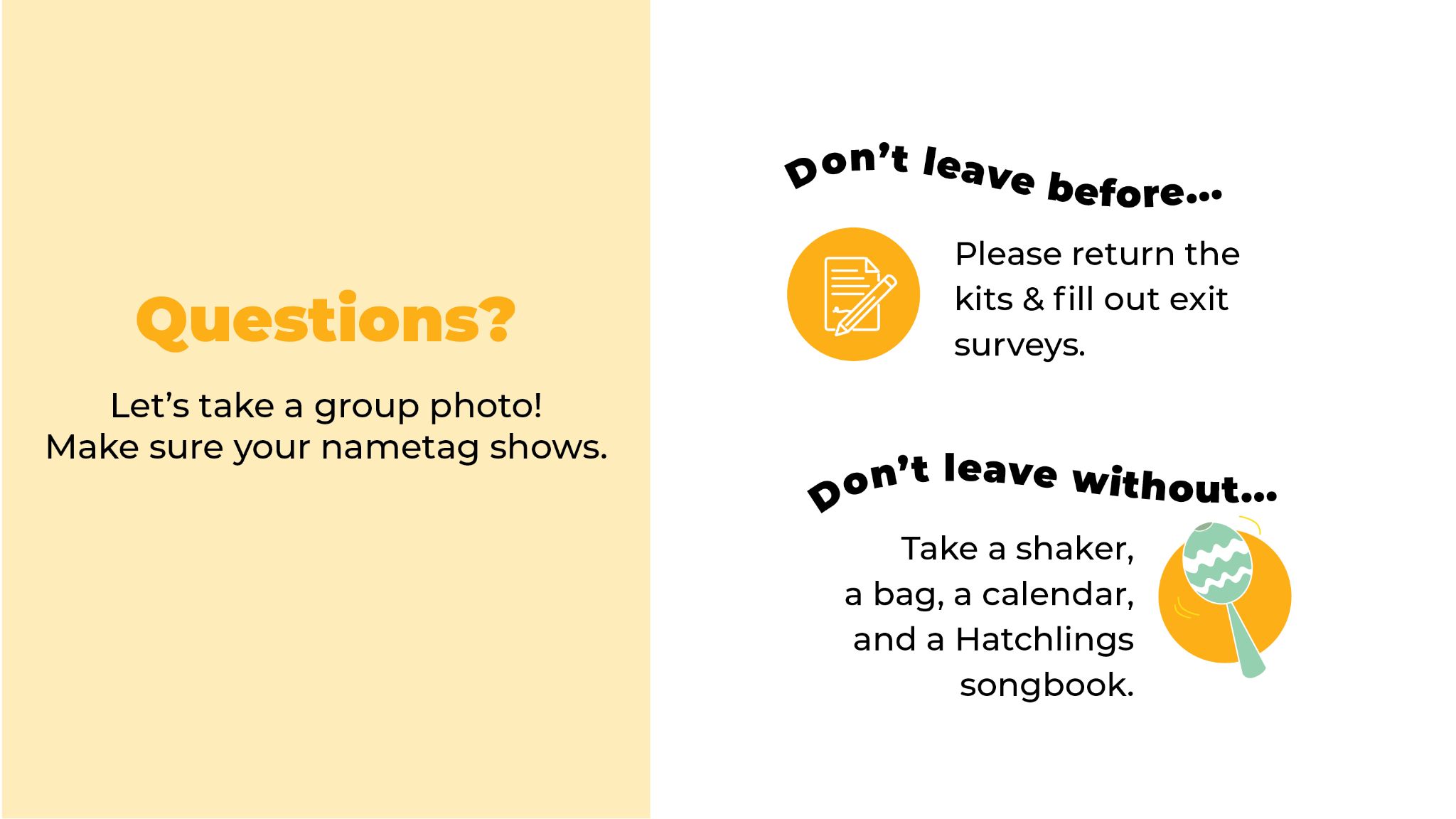 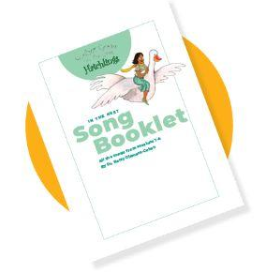 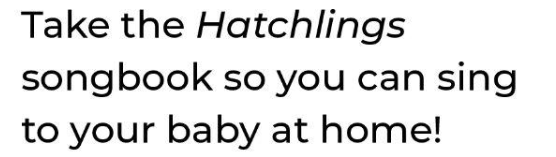 [Speaker Notes: • Questions? 
• Return the kits & fill out exit surveys 
• Take a shaker, a calendar, and a Hatchlings song book 
• Group picture time! Be sure your nametag shows. 
• Thank you for coming!! We’re glad you were here.
• Please return for sessions 3, and 4.
*****


Does anyone have any questions? (Pause for question and answer time)

I hope you found this session fun with lots of good information. Hatchlings II was created especially for new parents and their babies. We will be offering two more sessions at the same time in this location every week for the next two weeks. This is week 2, so please return for sessions 3 & 4!


Before we end, let’s all get together so we can take a group photo, even if it needs to be socially distanced. (Take a picture, being sure to show name tags)]
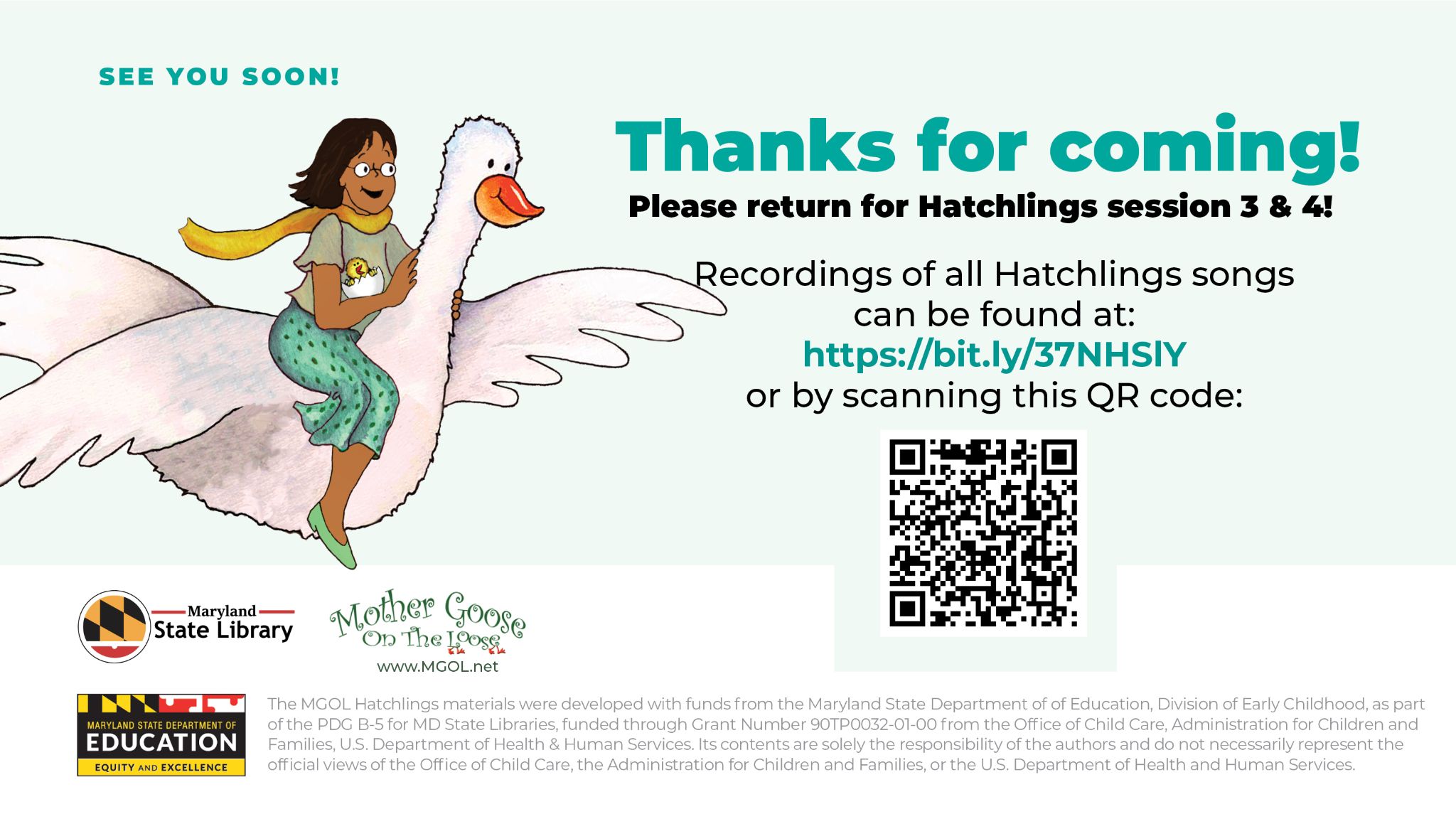 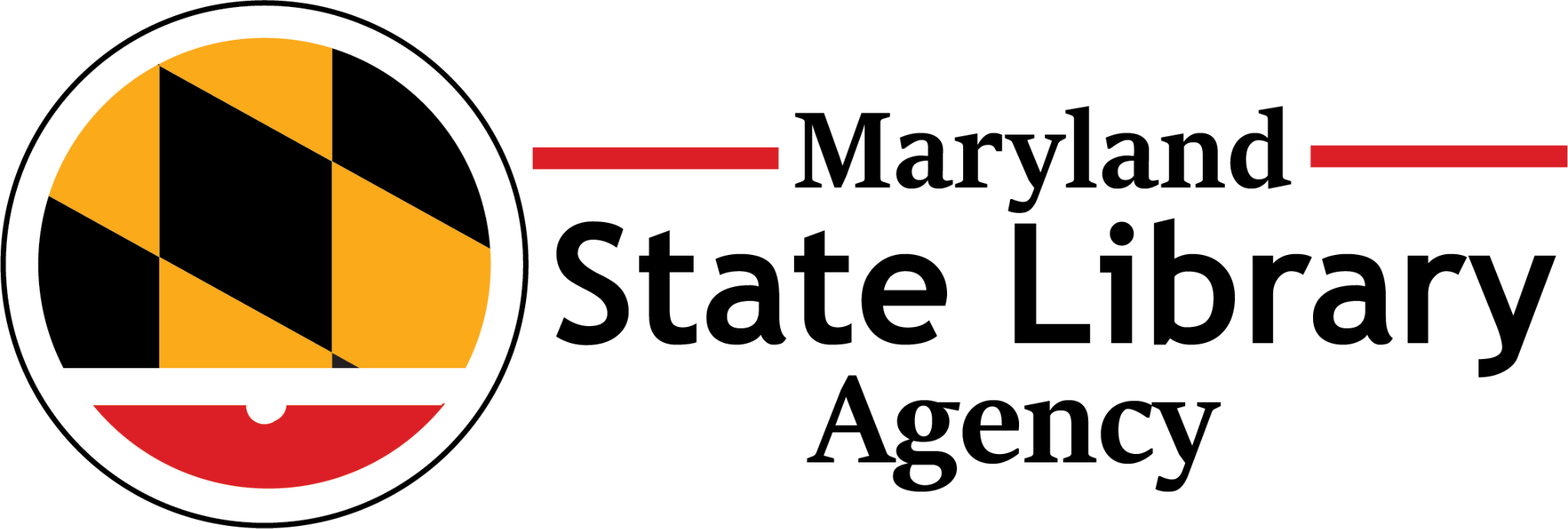 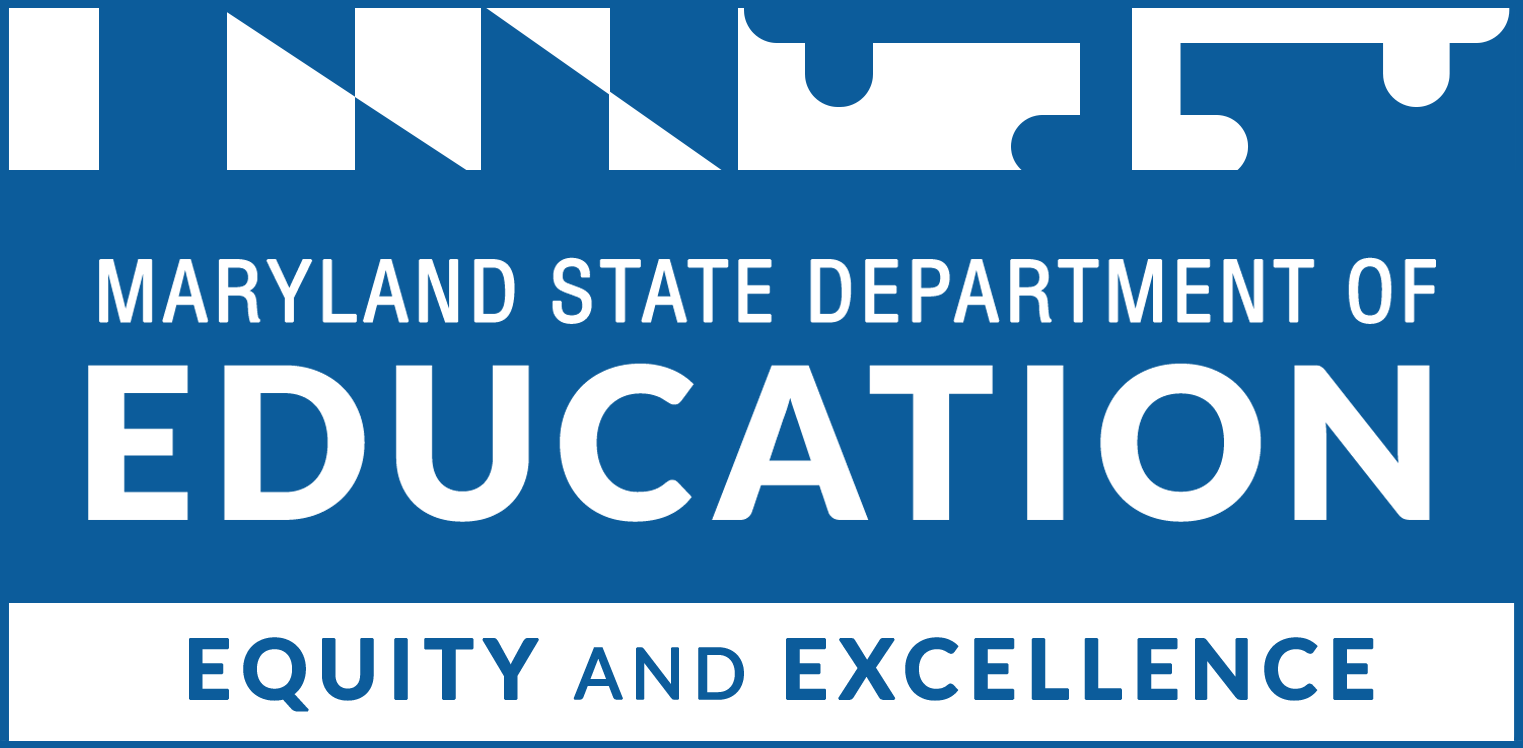 [Speaker Notes: • Thank you for coming, see you next week!
*****



Thanks for coming, everybody!

(Try to say a personalized good-bye to everyone individually after the picture taking. Use the name tags to say both the parent’s name and the baby’s name as you are saying “Goodbye” to them.) !]